Supervised LearningVertrauen auf Daten
Overfitting (Überanpassung)
Overfitting (Überanpassung)
Charakteristika 
Das Modell schneidet im Training sehr gut ab
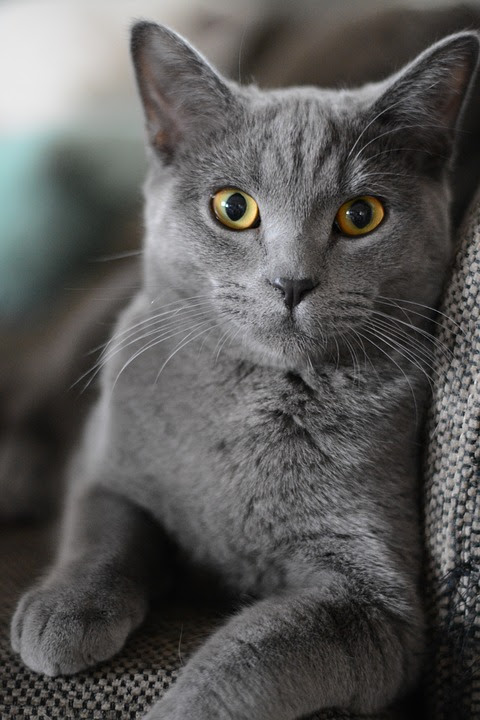 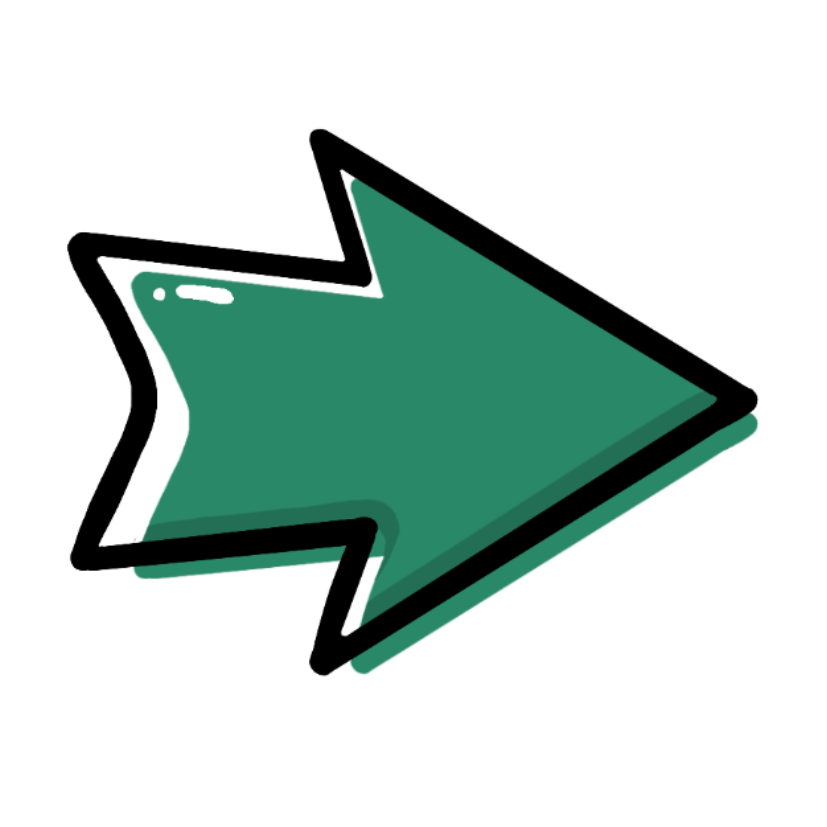 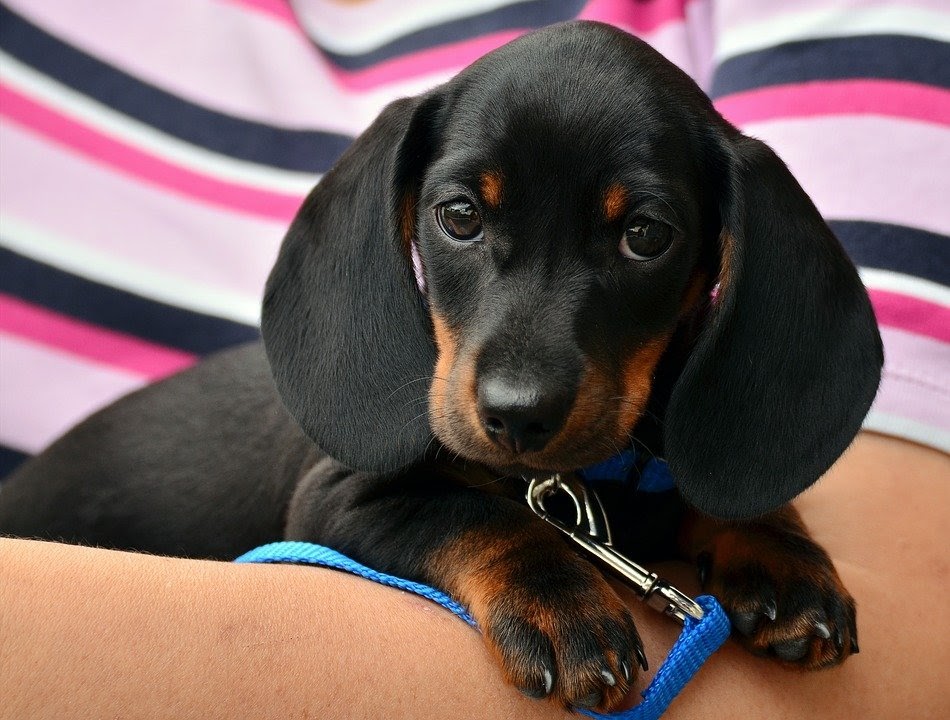 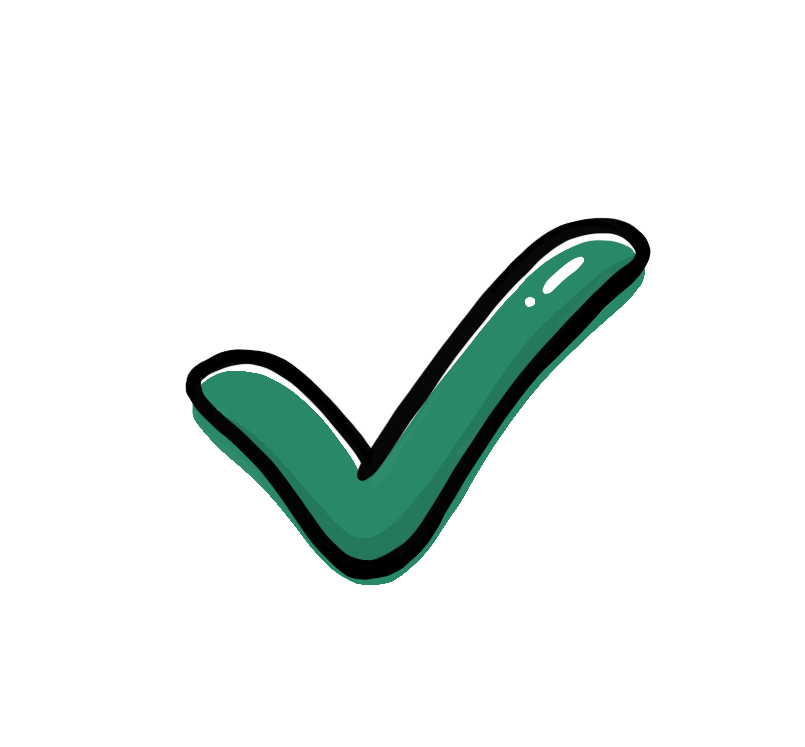 Hund
Katze
99% Genauigkeit
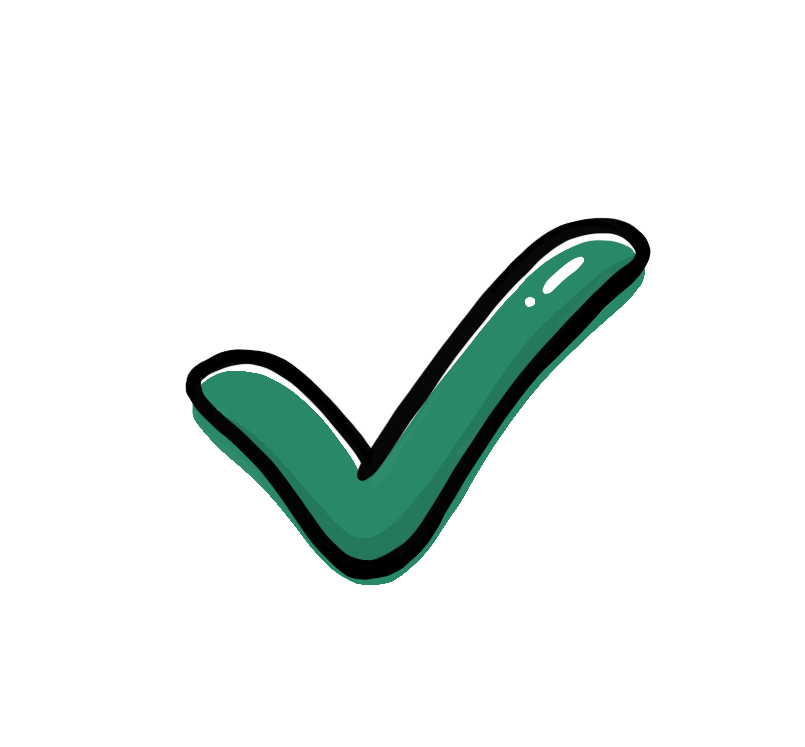 Overfitting
Charakteristika
Das Modell schneidet im Training sehr gut ab



Das Modell schneidet bei verschiedenen Daten sehr schlecht ab
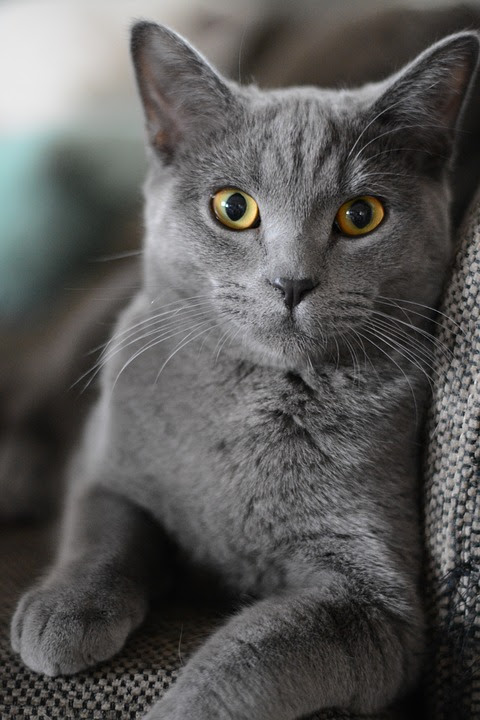 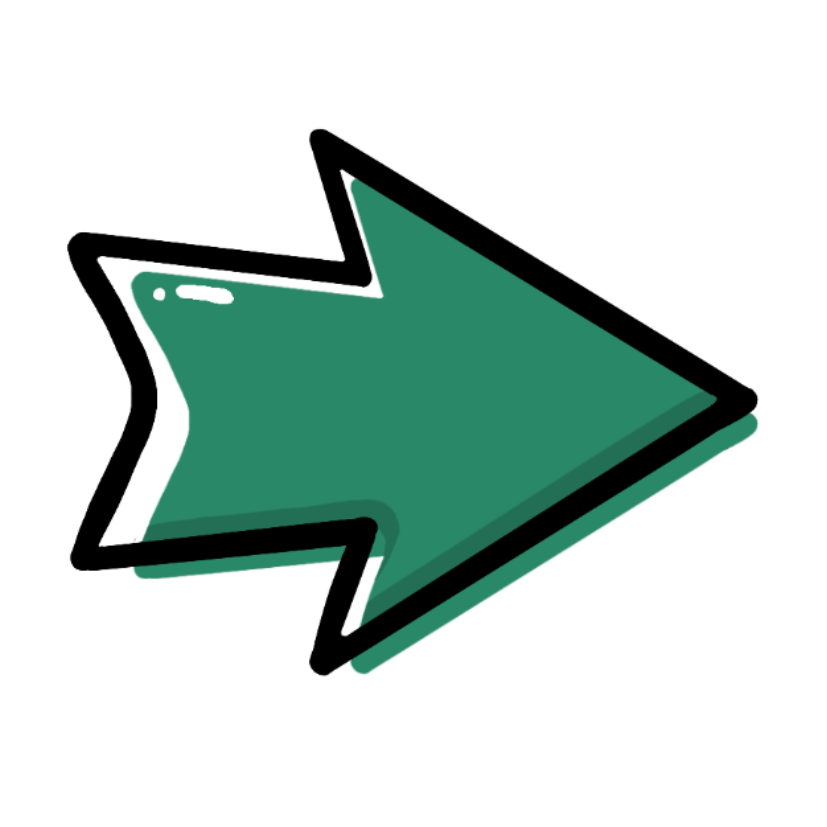 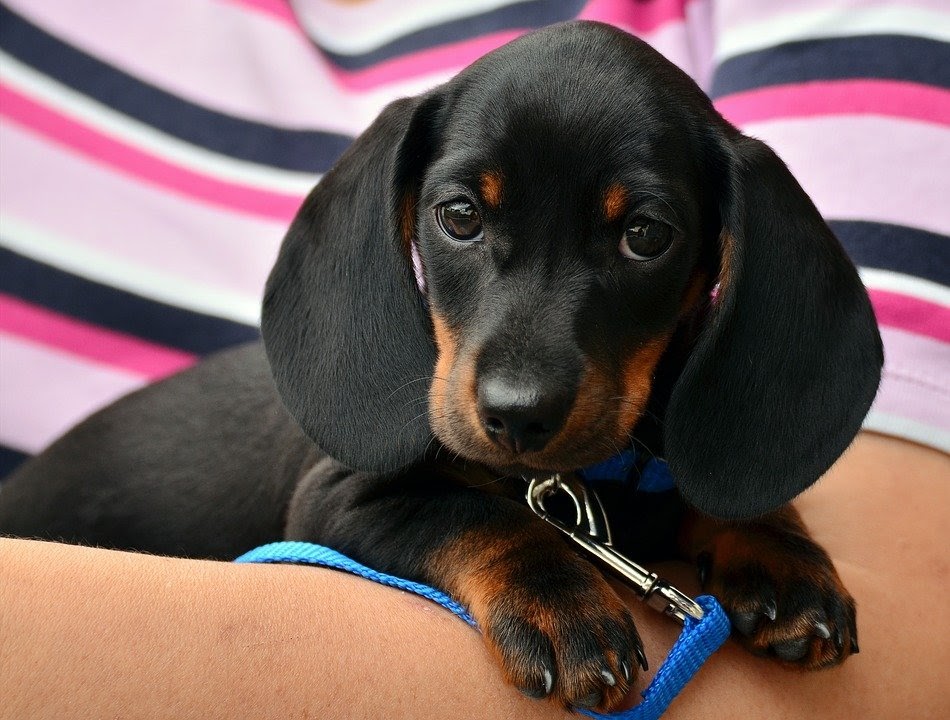 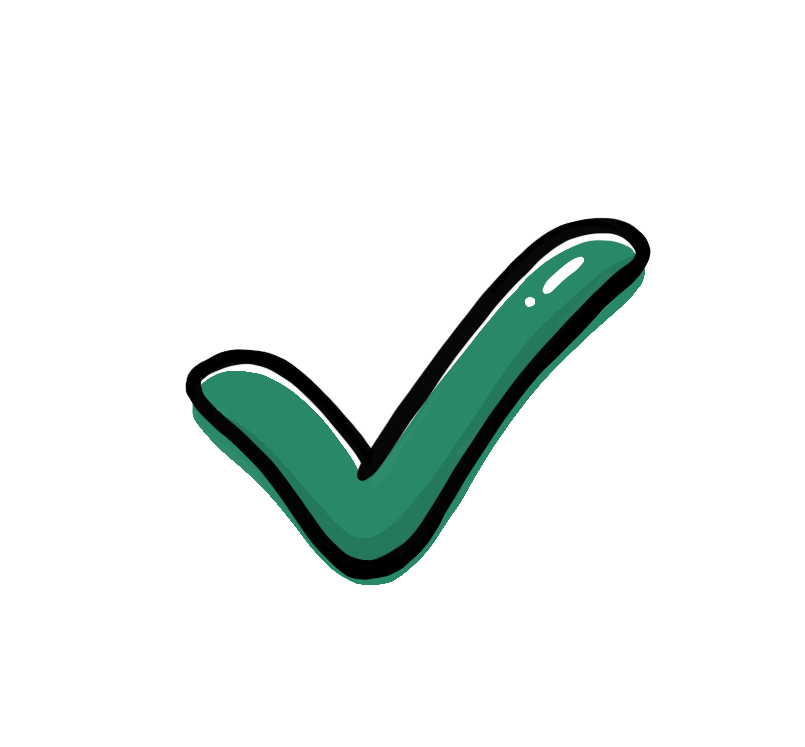 Hund
Katze
99% Genauigkeit
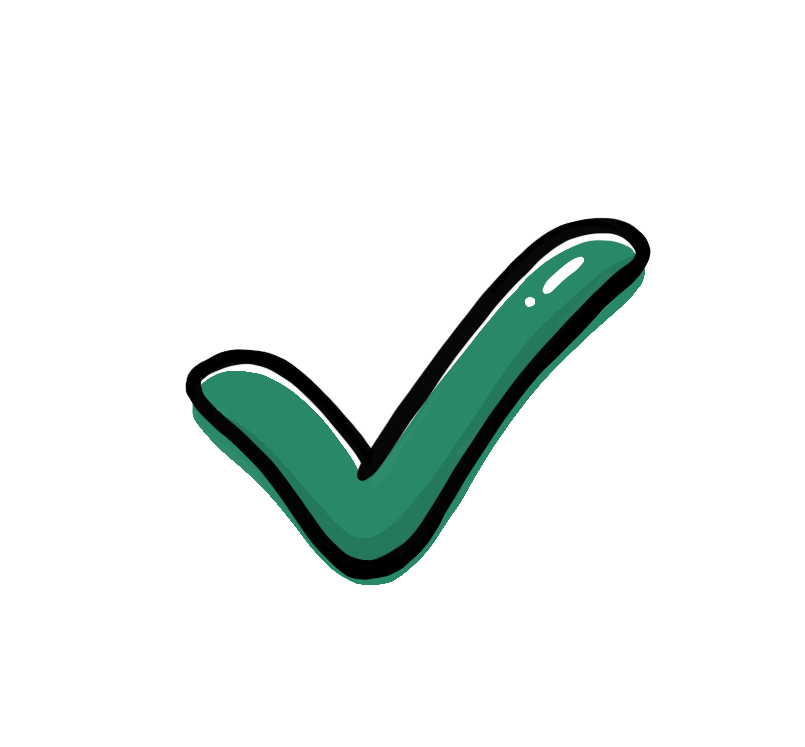 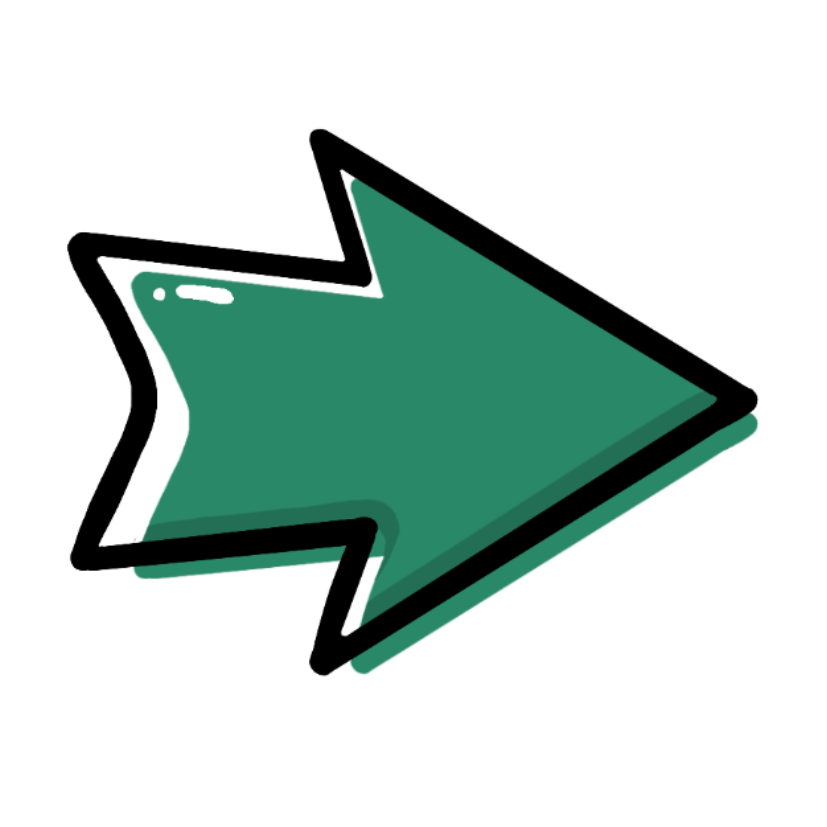 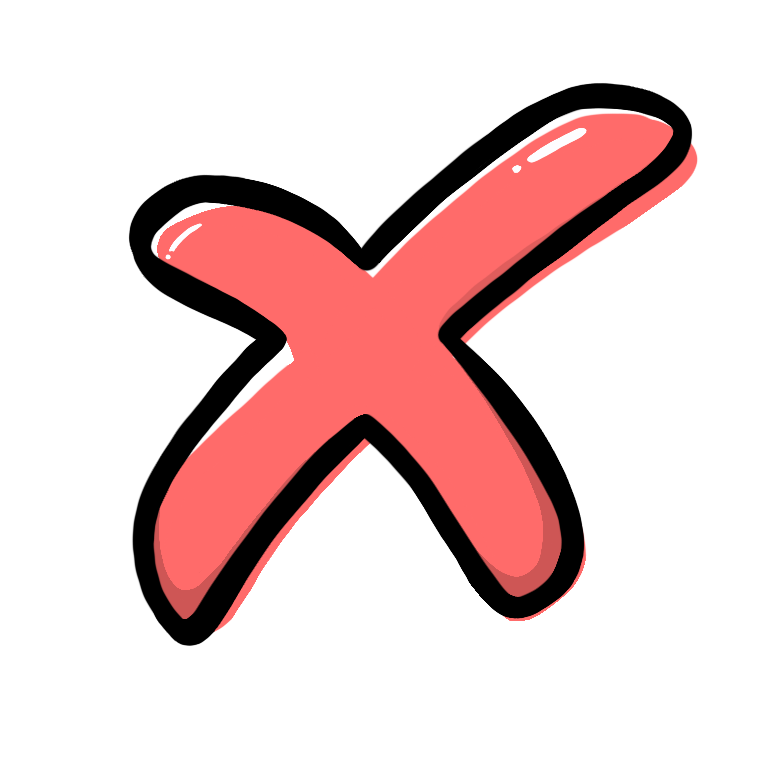 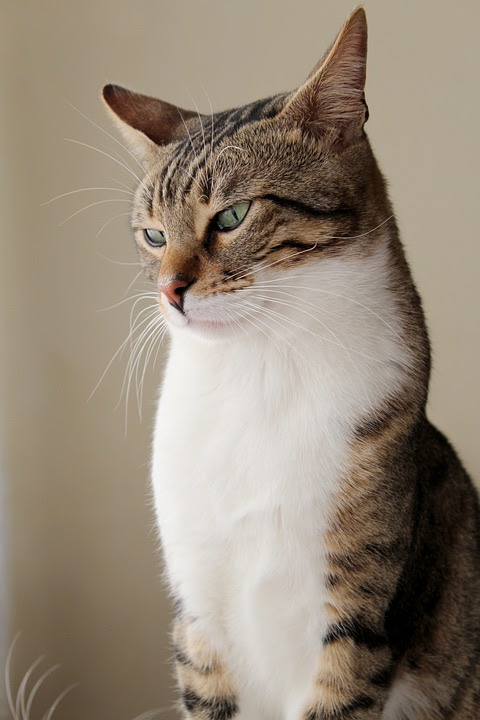 Katze
Hund
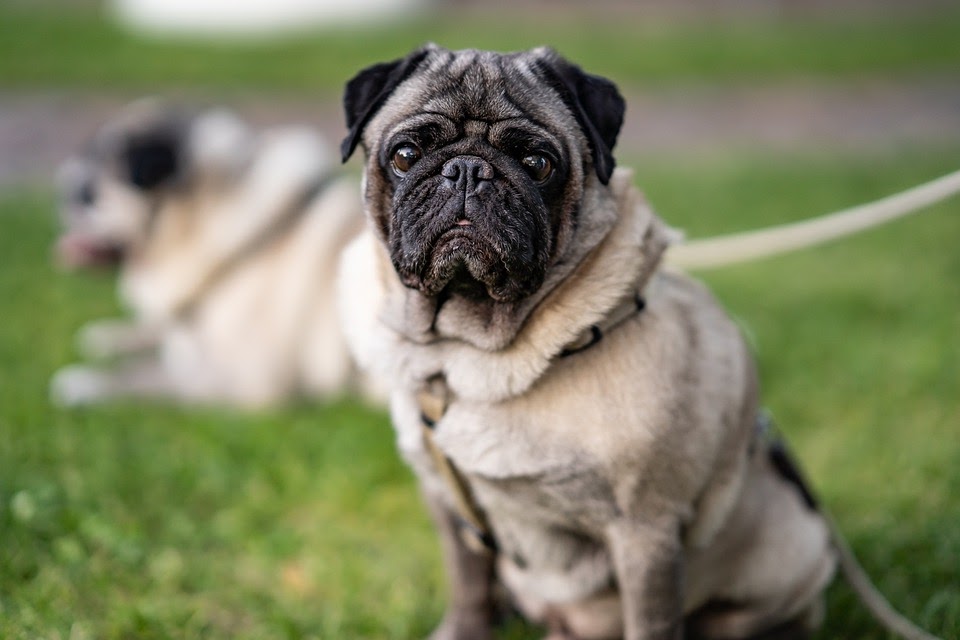 30% Genauigkeit
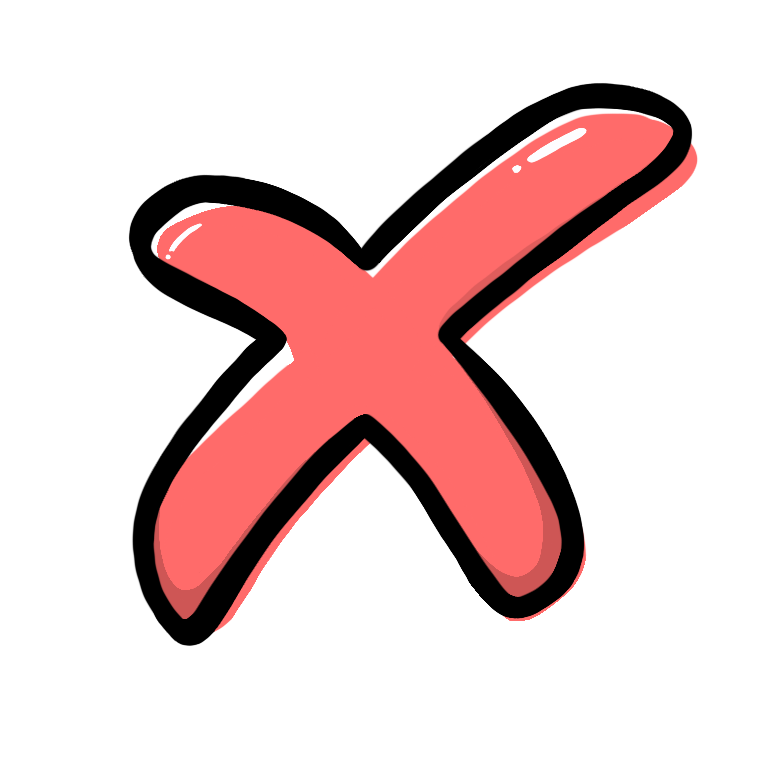 Overfitting
Mögliche Gründe
Das Modell hat nicht möglichst allgemeine Eigenschaften gelernt
Das Modell konzentriert sich auf die falschen Merkmale
Overfitting
Beispiel 1
Die meisten Bilder von Hunden im Trainingssatz enthalten Gras, daher wird jedes Bild mit Gras als Hund klassifiziert.
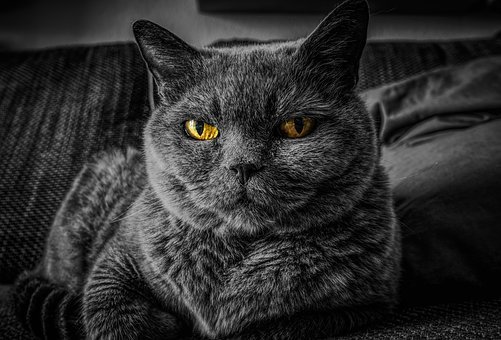 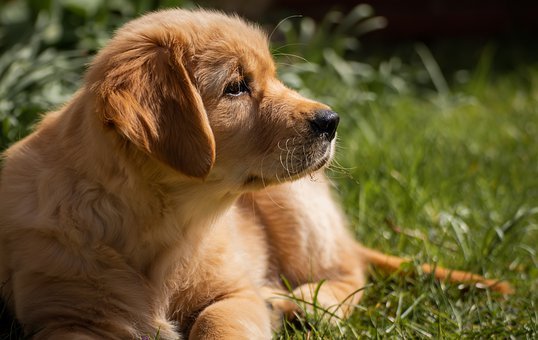 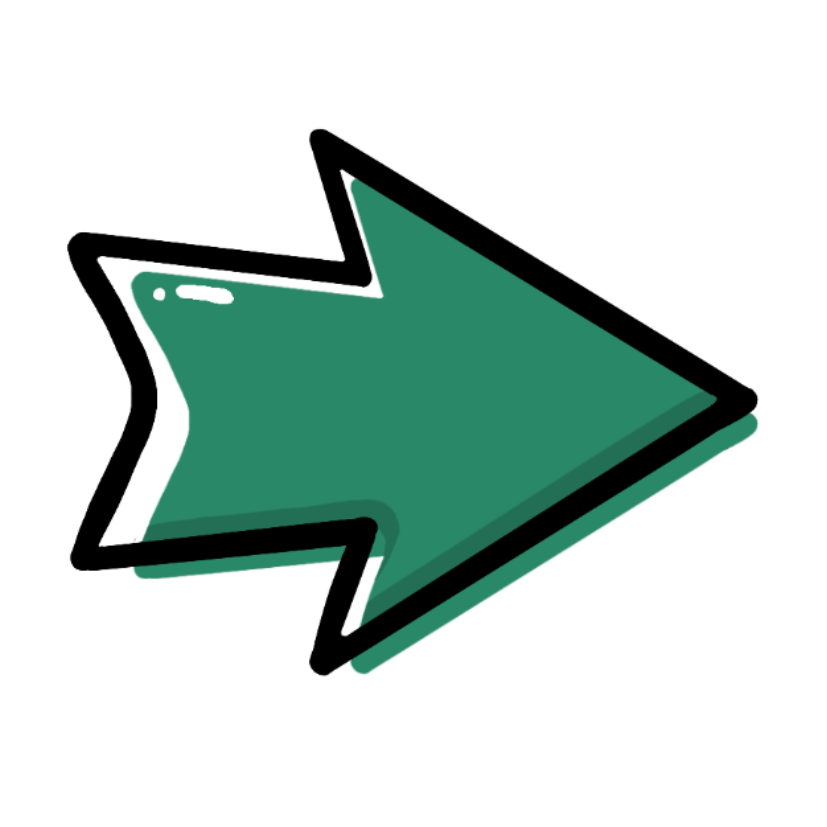 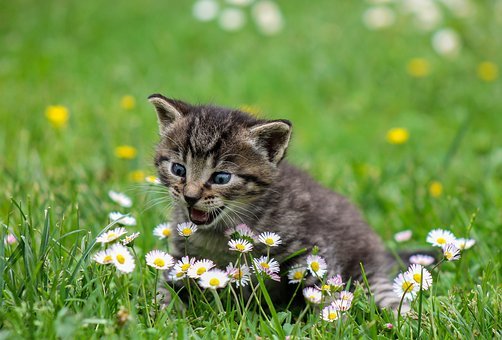 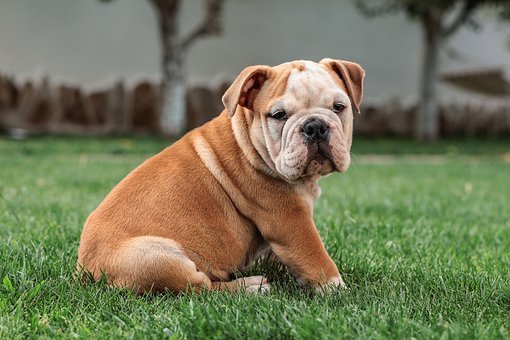 cat
Hund
Hund
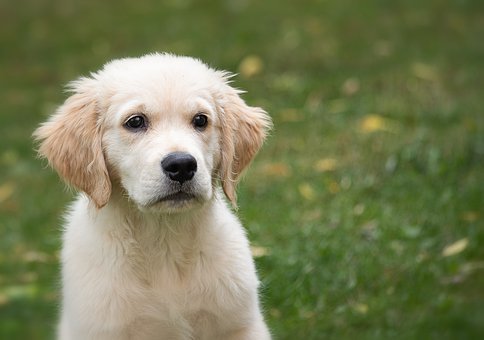 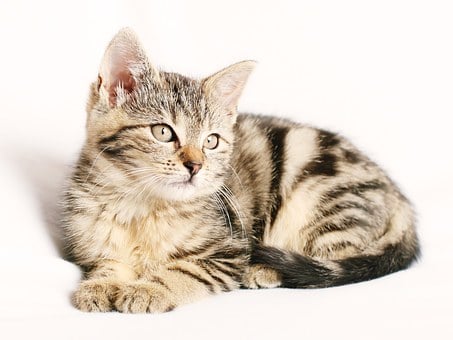 Hund
Hund
Katze
Overfitting
Beispiel 2
Alle Bilder sind Nahaufnahmen von Katzen, daher wird ein Bild einer Katze auf einem Feld nicht erkannt.
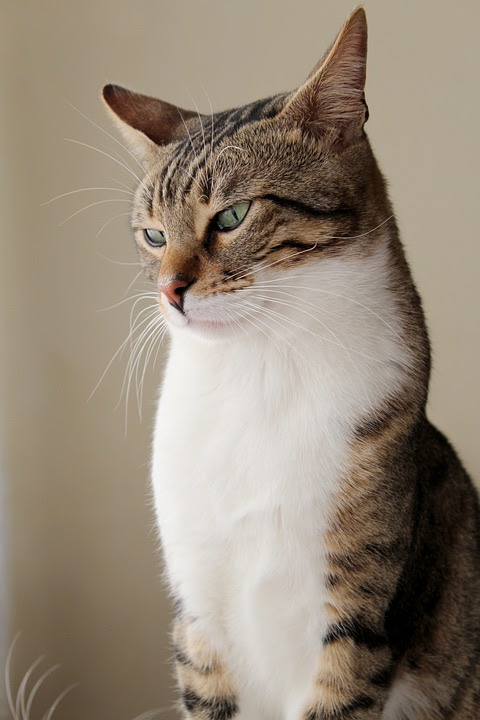 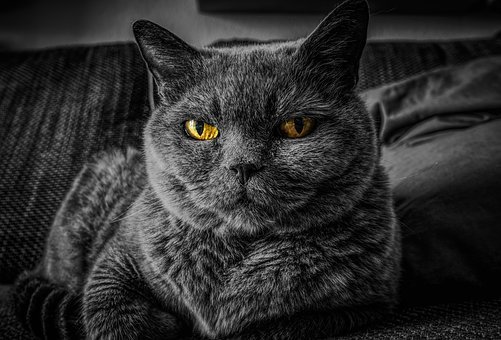 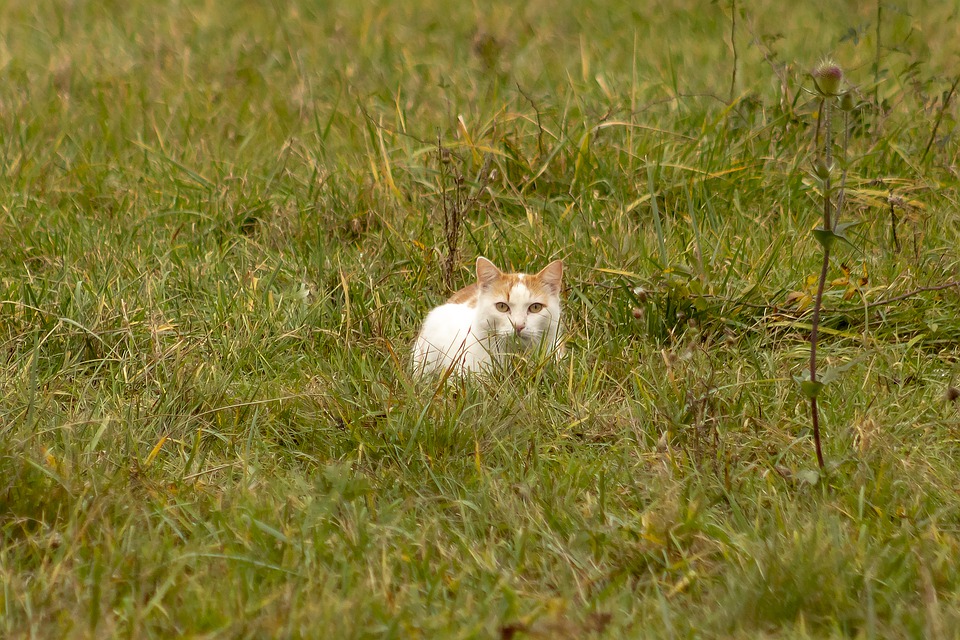 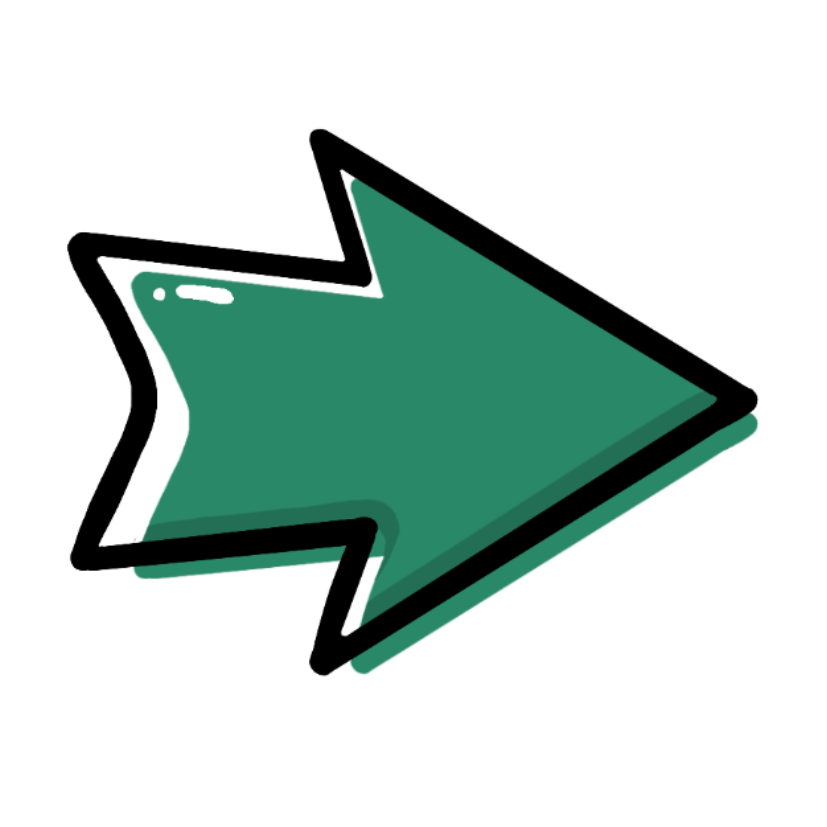 Katze
Katze
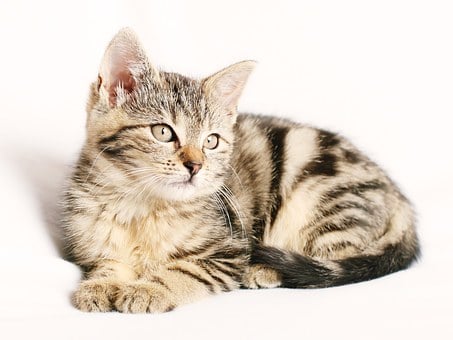 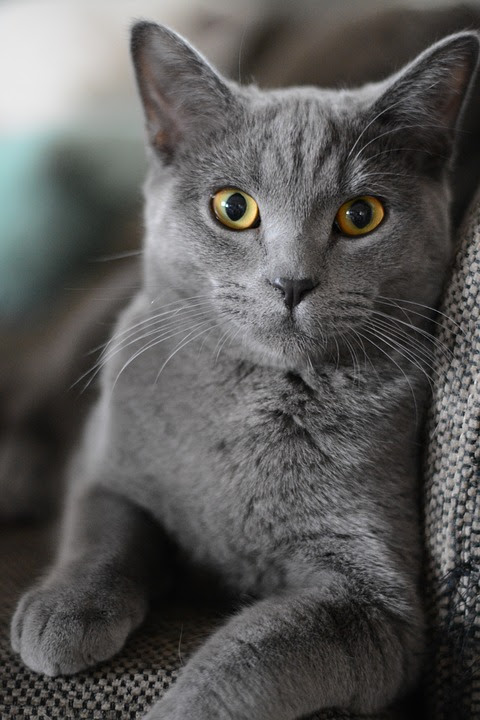 Keine Katze
Katze
Katze
Overfitting
Welche Beispiele fallen dir ein?
Overfitting
Welche Beispiele fallen dir ein?
Fokus auf der Hand, die das Objekt hält
Fokus auf Person oder Objekt im Hintergrund
Fokus auf Körperhaltung statt Mimik
Fokus auf Haare und Schmuck statt Gesicht
Fokus auf Handhaltung statt Gesten
Alle Trainingsbilder wurden bei Tageslicht aufgenommen
…
Overfitting
Mögliche Lösungen
Mehr Daten
Besser verallgemeinerte Daten
Bearbeitung von Daten zur Reduzierung unbedeutender Unterschiede
Vielfalt steigern durch:
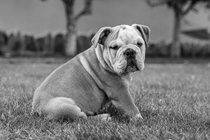 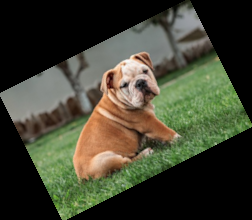 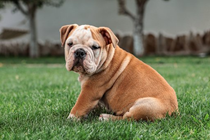 Weich-zeichnen
…
skalieren
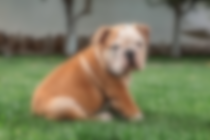 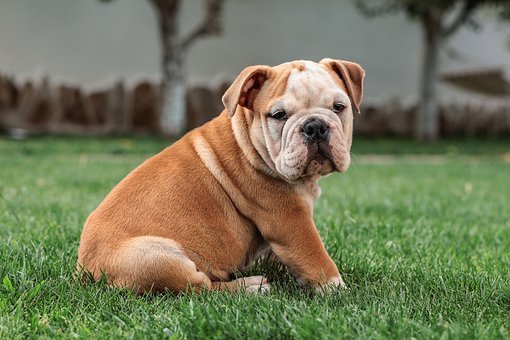 entsättigen
spiegeln
drehen
Underfitting
Underfitting
Charakteristika
das Modell liefert einfach keine brauchbaren Ergebnisse
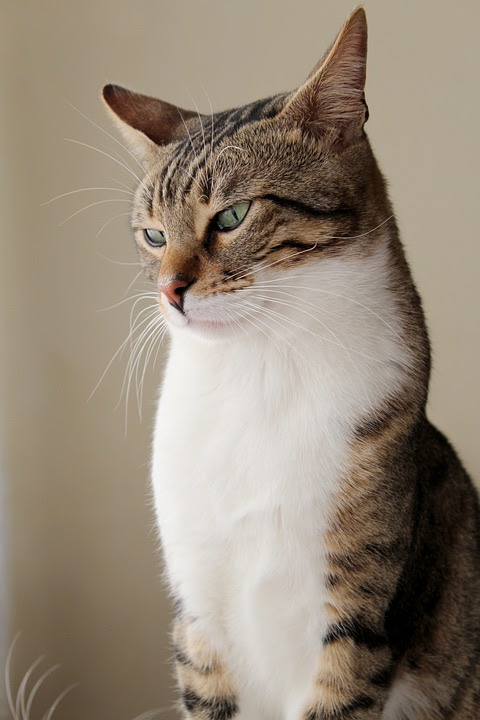 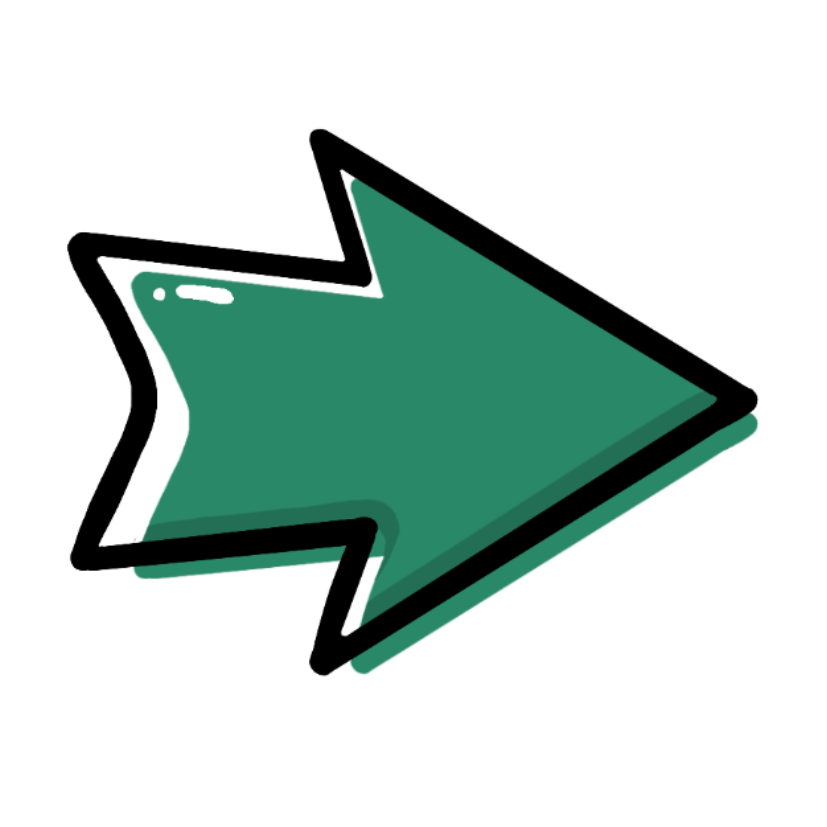 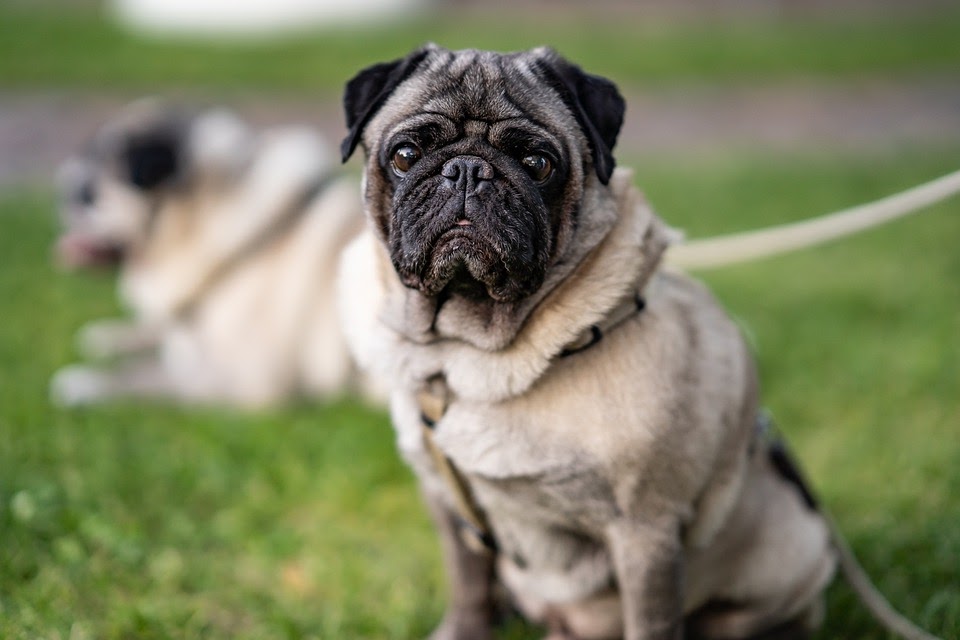 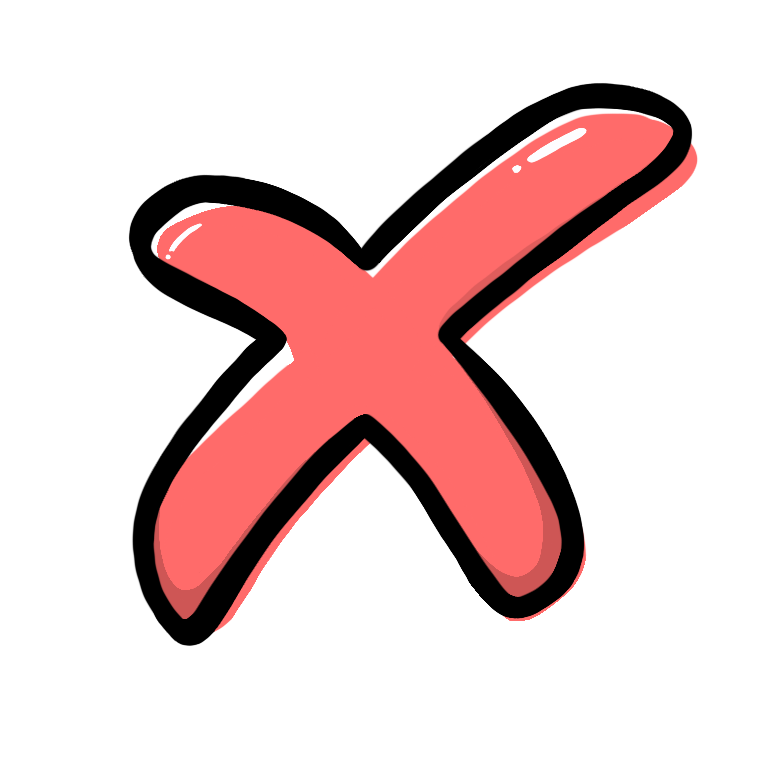 Katze
Katze
50% Genauigkeit
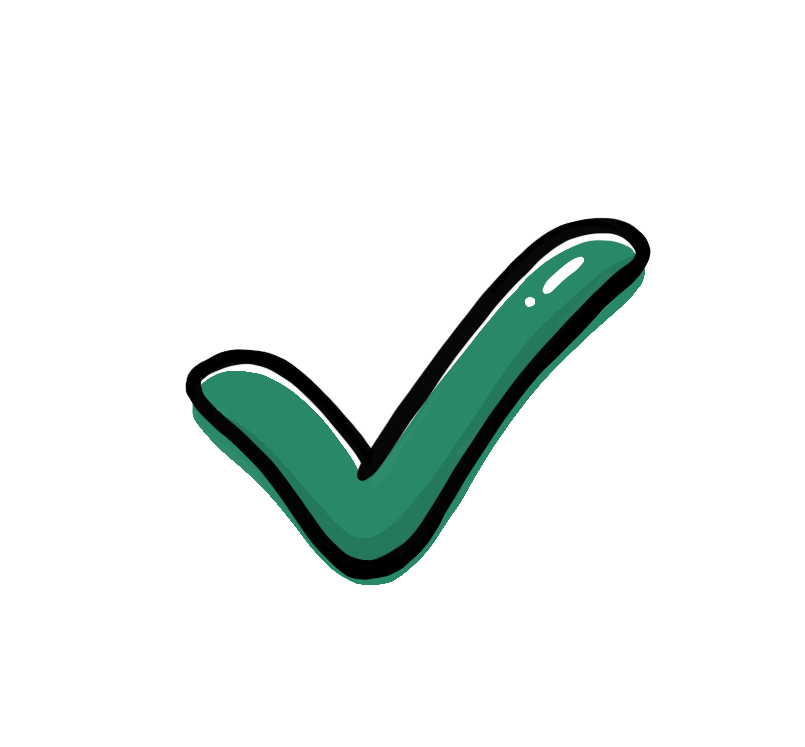 Underfitting
Mögliche Gründe
Zu wenige Proben
Trainingsdaten sind zu allgemein
(Trainingsparameter sind unpassend gewählt)
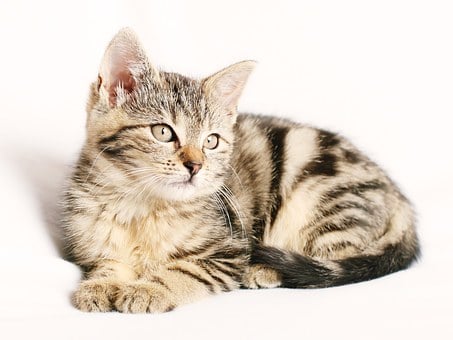 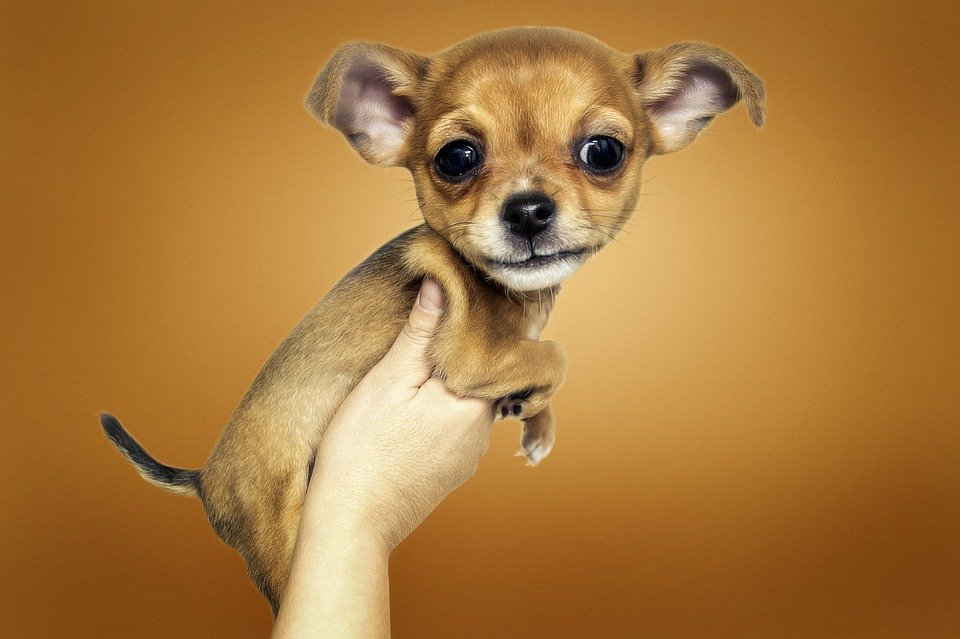 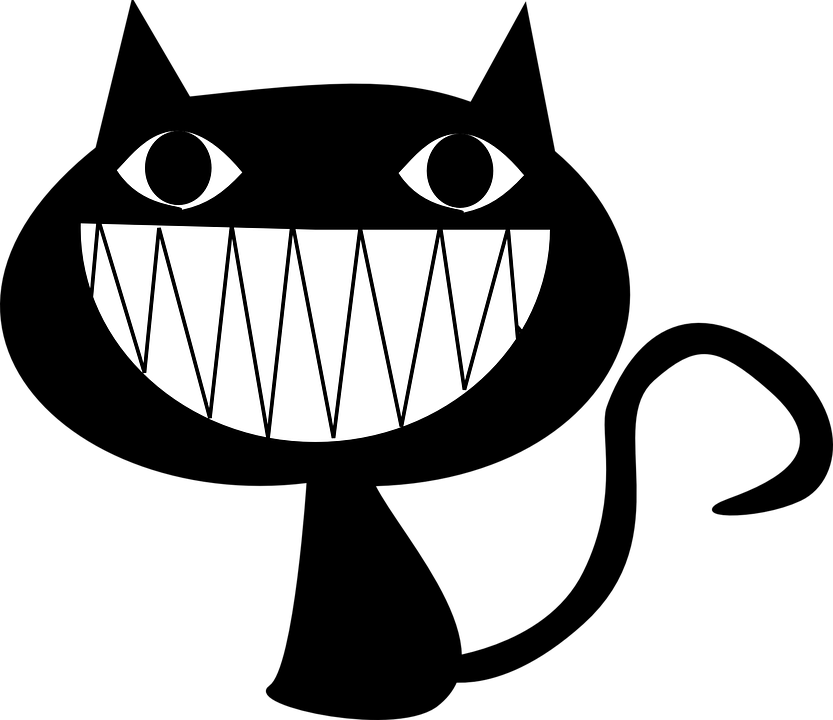 CAT
cat
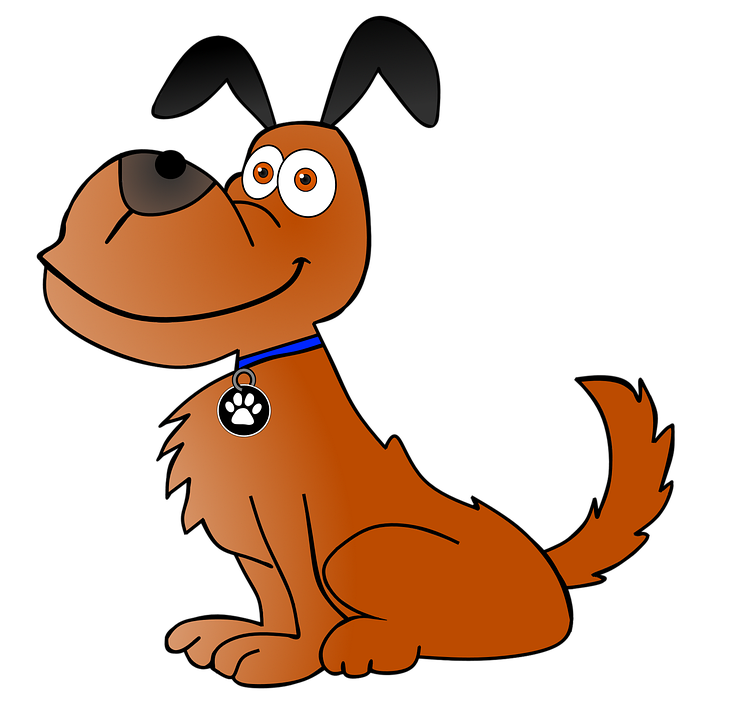 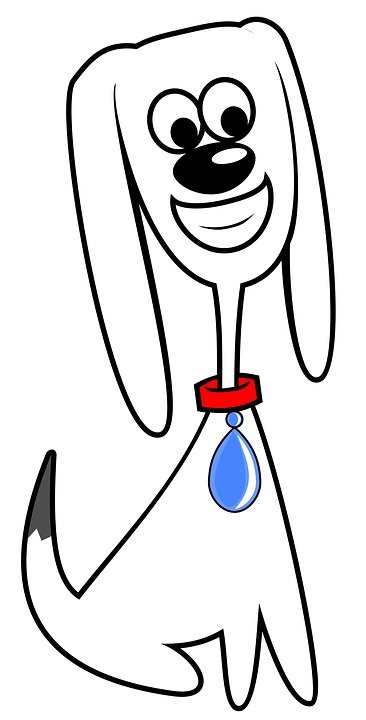 cat
dog
cat
dog
dog
Underfitting
Mögliche Lösungen
mehr/bessere Stichproben für Trainingsdaten zu verwenden
Trainingsparameter anpassen (mehr Iterationen, …)
Biases (Vorurteile) und Fairness
Biases and Fairness
Stell dir vor, du erstellst einen Chatbot, der sich wie ein normaler Mensch verhalten soll. Deshalb nutzt du Live-Chats von Streaming-Plattformen wie Twitch oder YouTube zum Training.
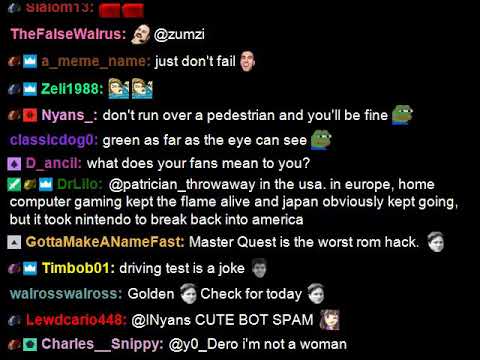 GPLv3 - https://github.com/cairthenn/TwitchChatVideo
Biases and Fairness
Stell dir vor, du erstellst einen Chatbot, der sich wie ein normaler Mensch verhalten soll. Deshalb nutzt du Live-Chats von Streaming-Plattformen wie Twitch oder YouTube zum Training.

Was glaubst du, wie gut dieser Bot funktionieren würde? 
Siehst du irgendwelche Probleme, die auftreten könnten?
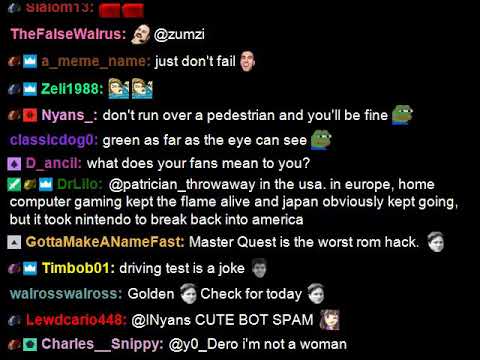 GPLv3 - https://github.com/cairthenn/TwitchChatVideo
Biases and Fairness
Das Netzwerk repliziert, was es gesehen/gelernt hat
Rassismus, Sexismus, Vulgarität, ...
Tendenz zu Streamern mit lautem/aktivem Publikum
Voreingenommenheit gegenüber Namen und Normen, die zum Zeitpunkt des Trainings relevant sind…

Es ist schwierig, unvoreingenommene Algorithmen zu erstellen!

Ethische Frage, wo solche Algorithmen eingesetzt werden sollen
	Wo sollen Maschinen Entscheidungen treffen dürfen?
	Wie können wir ein faires und unvoreingenommenes 	Ergebnis garantieren?
TrainingszeitundTransfer Lernen
Trainingszeit
Das Training eines guten Modells von Grund auf kann Wochen dauern
Wenn du die Suche nach den richtigen Parametern mit einbeziehst, kann es sogar Monate oder Jahre dauern…
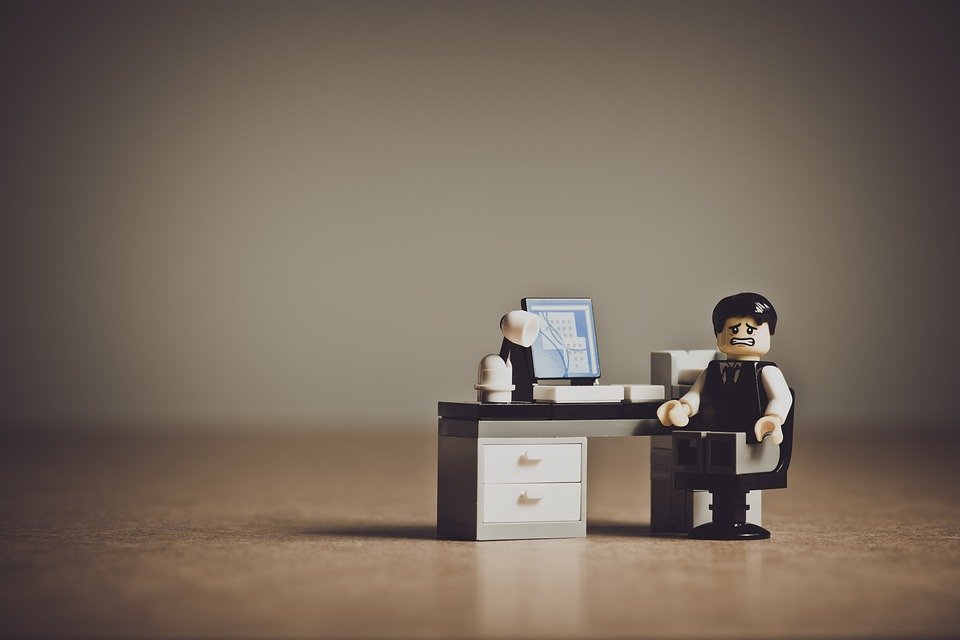 Transfer Lernen
Verwendet ein bereits trainiertes Modell als Ausgangspunkt
Benötigt viel weniger Trainingsdaten
brauchbare Ergebnisse oft mit ein paar Dutzend Bildern
Benötigt viel weniger Zeit
normalerweise Sekunden bis Minuten
Viele vortrainierte Modelle sind frei verfügbar
insbesondere für die Bilderkennung
Als nächstes
Trainiere ein reales Bildklassifizierungsmodell und verwende es, um ein Snake-Spiel zu steuern!